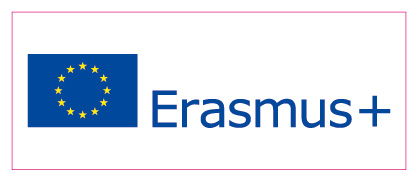 EXAMPLES OF ROBOTIC CODING ACTIVITIES 
through  “LEARNING BY  DOING” methods
UNPLUGGED activities and ON-LINE activities
ROBOTIC Coding using
BEE-BOT e BLUE-BOT
+
(www.code.org)
(https://programmailfuturo.it)
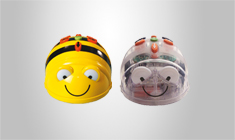 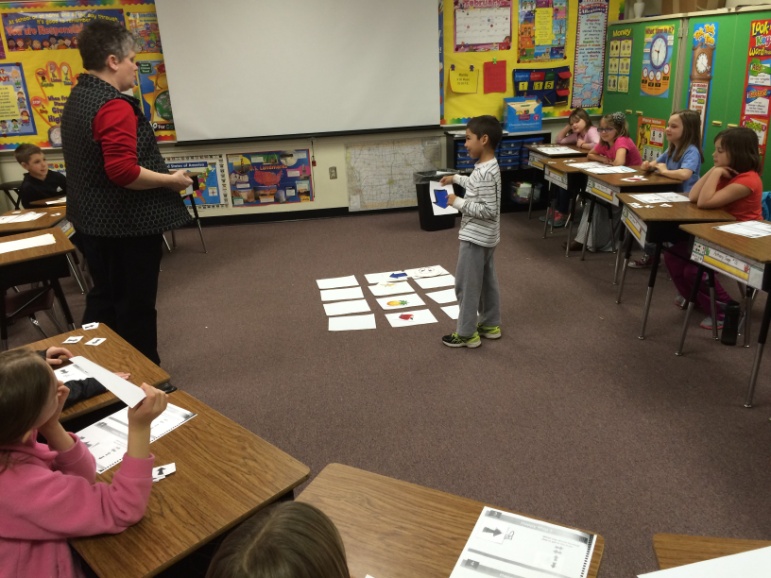 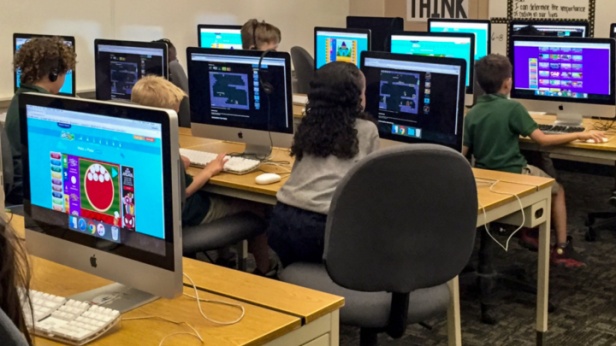 Algorithm
At the root of all computer science is something called an algorithm. The word “algorithm” may sound like something complicated, but really it’s just a list of instructions that someone can follow to achieve a result. To provide a solid base for the rest of your students’ computer science education, we’re going to focus on building a secure relationship with algorithms.
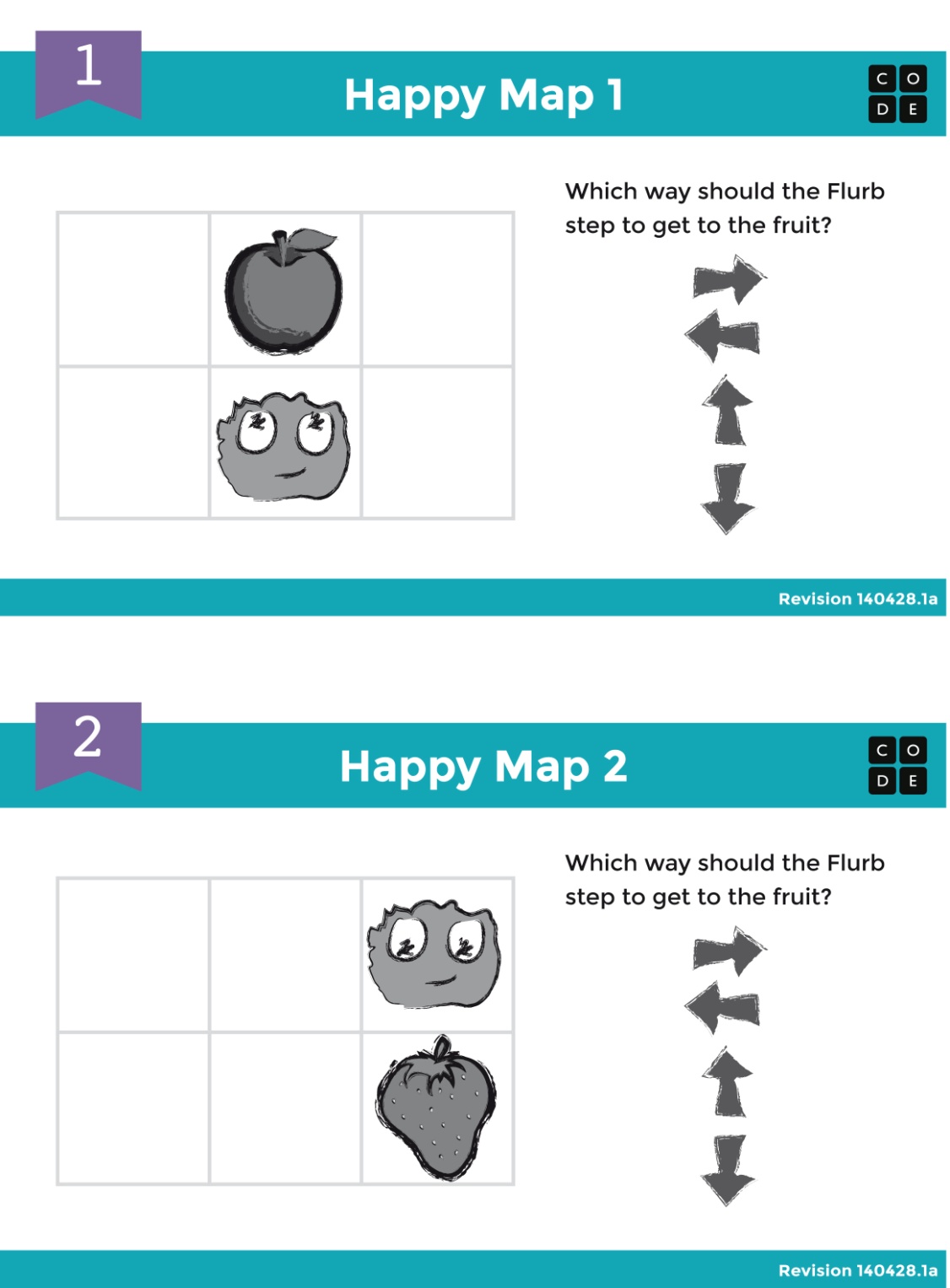 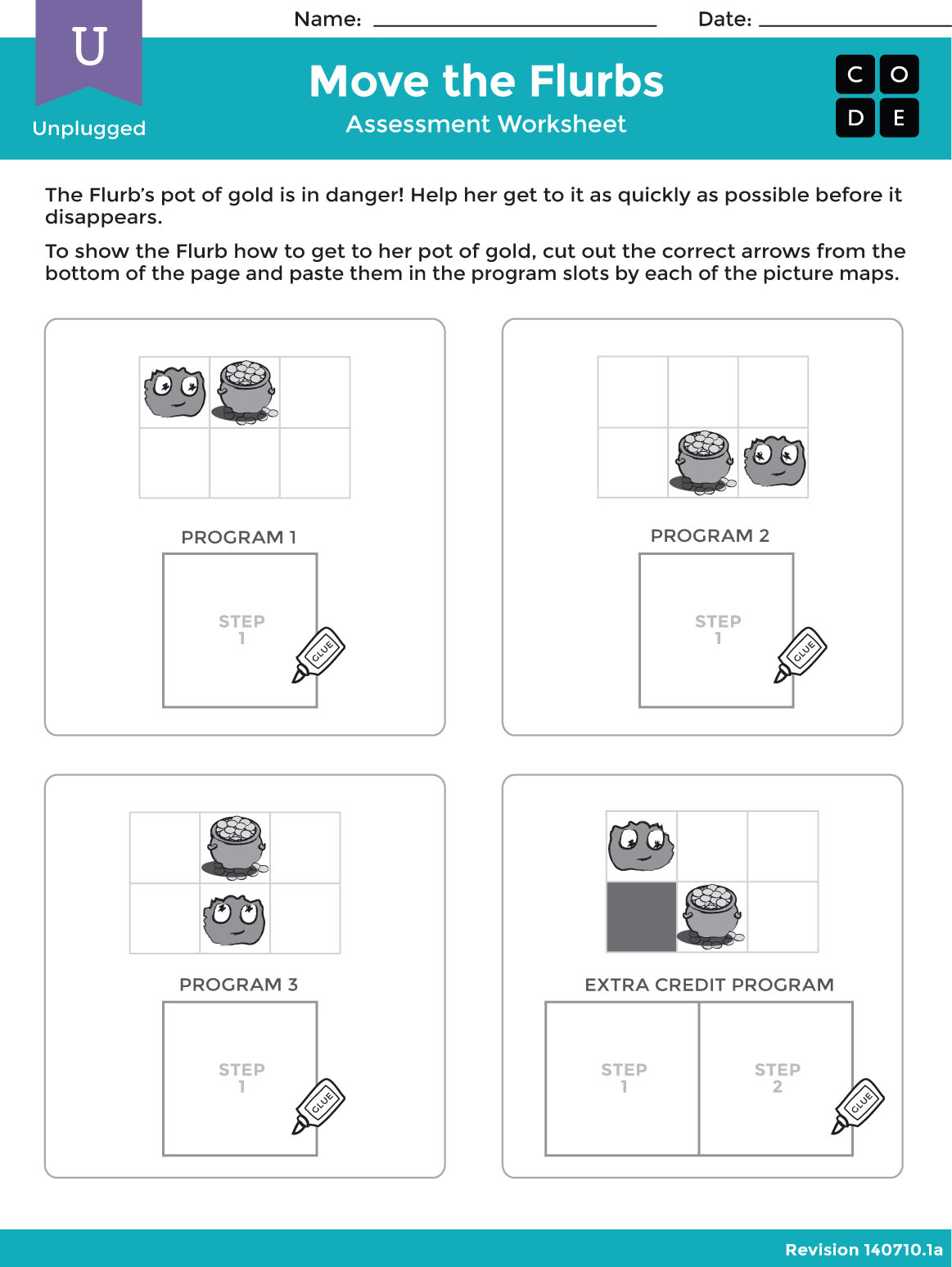 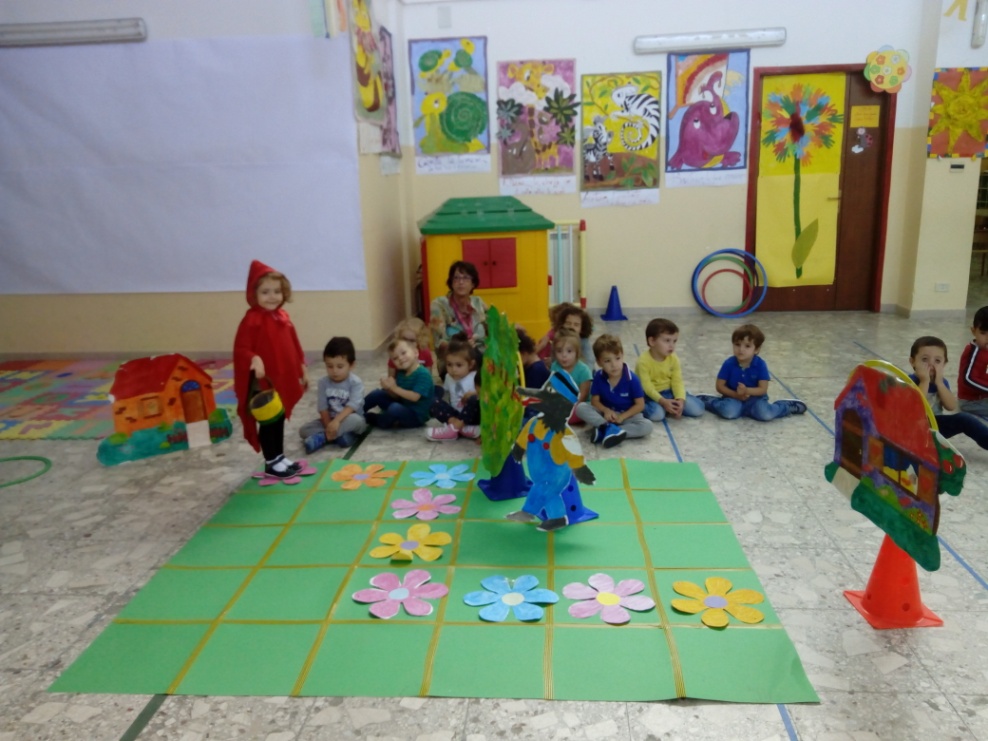 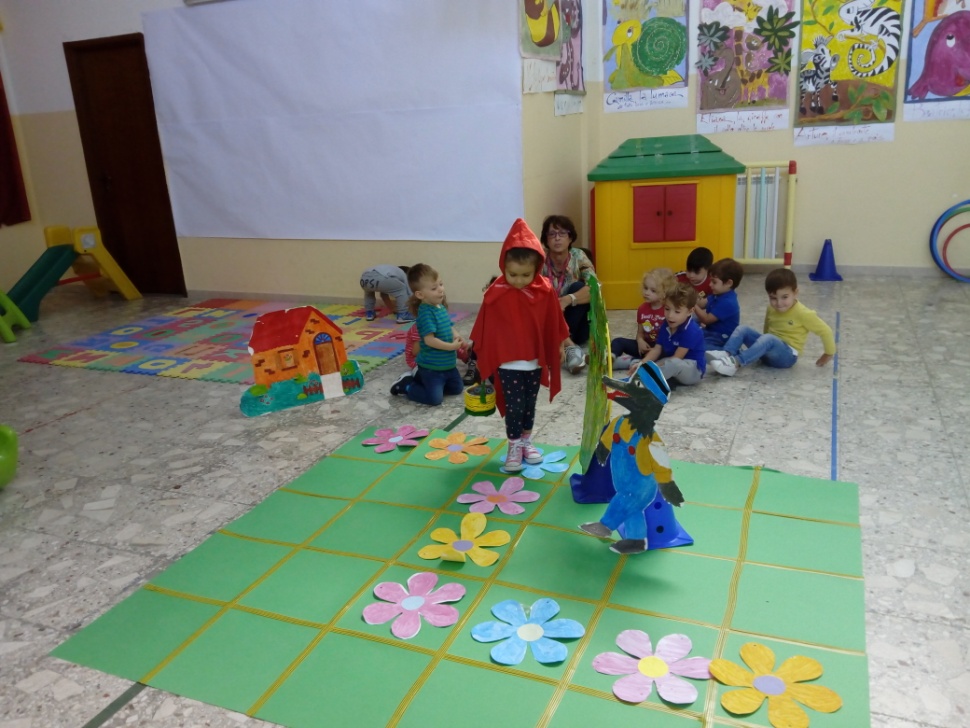 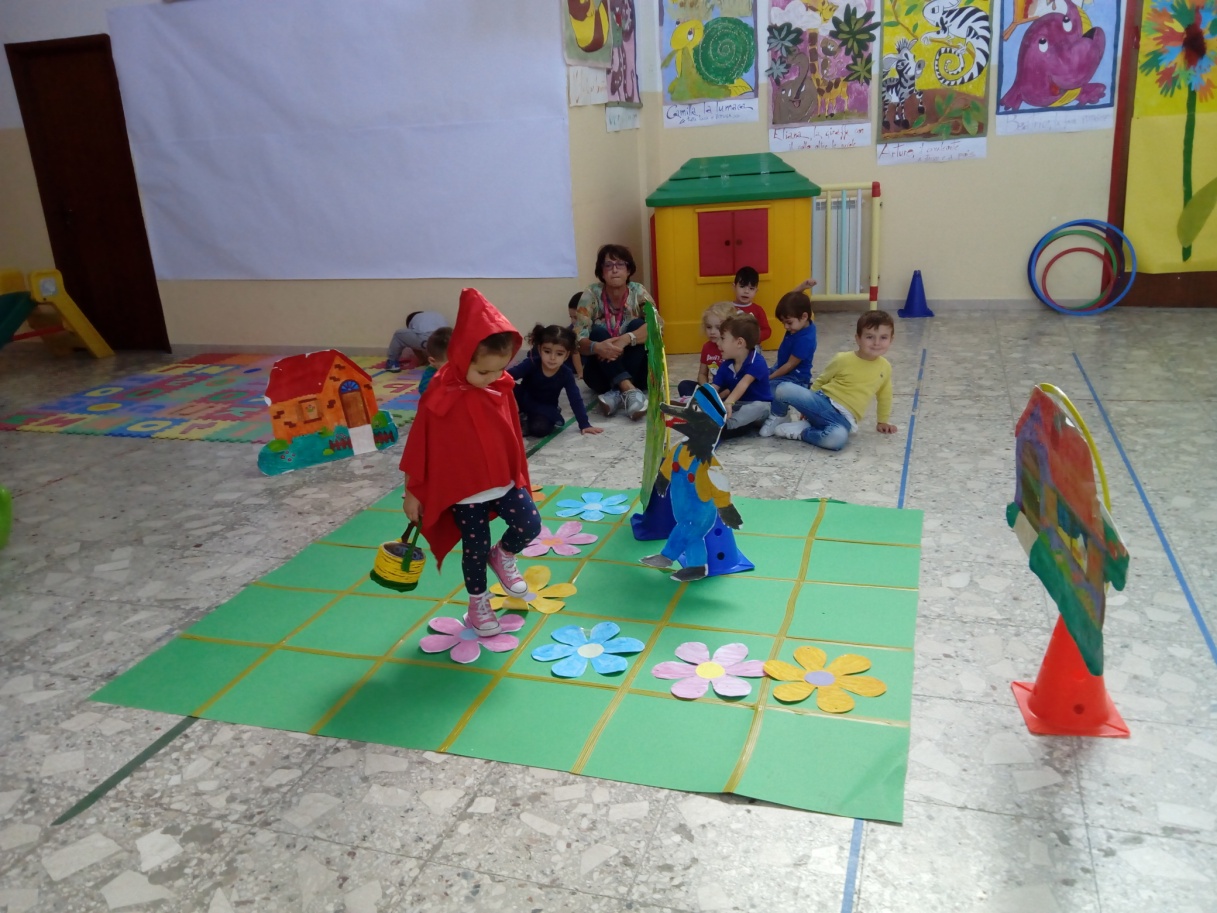 Little Red Riding Hood

Reticular sheets 
with a route to follow
On-line activities
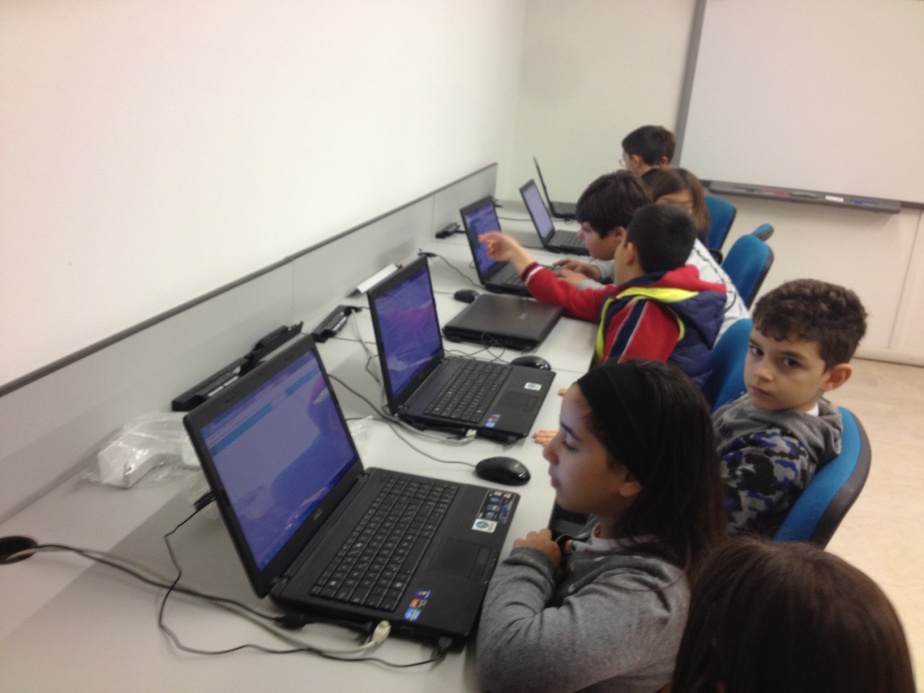 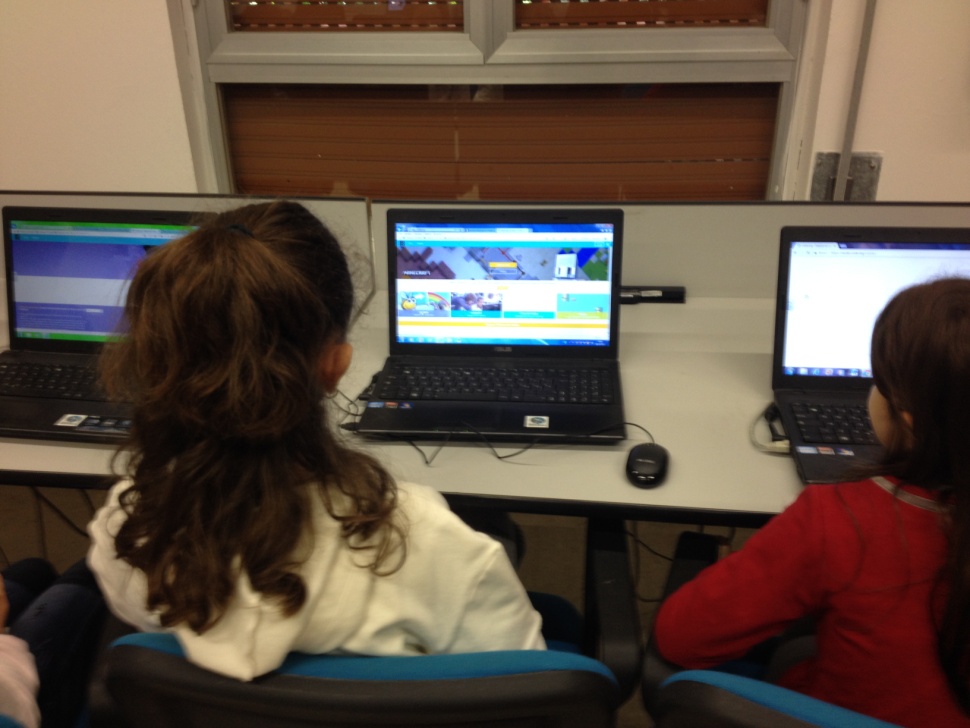 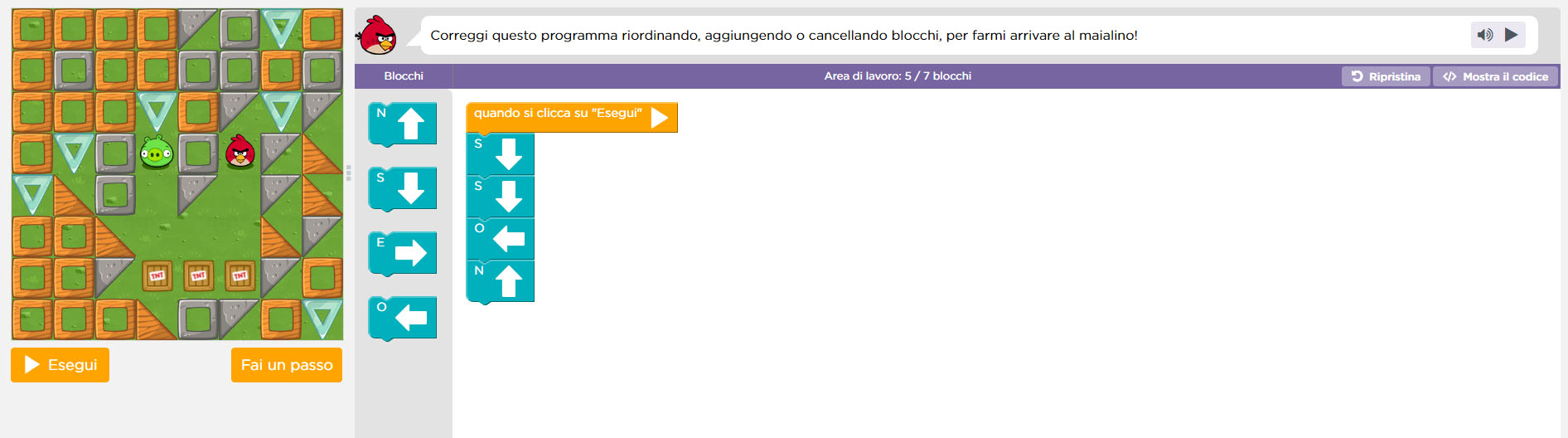 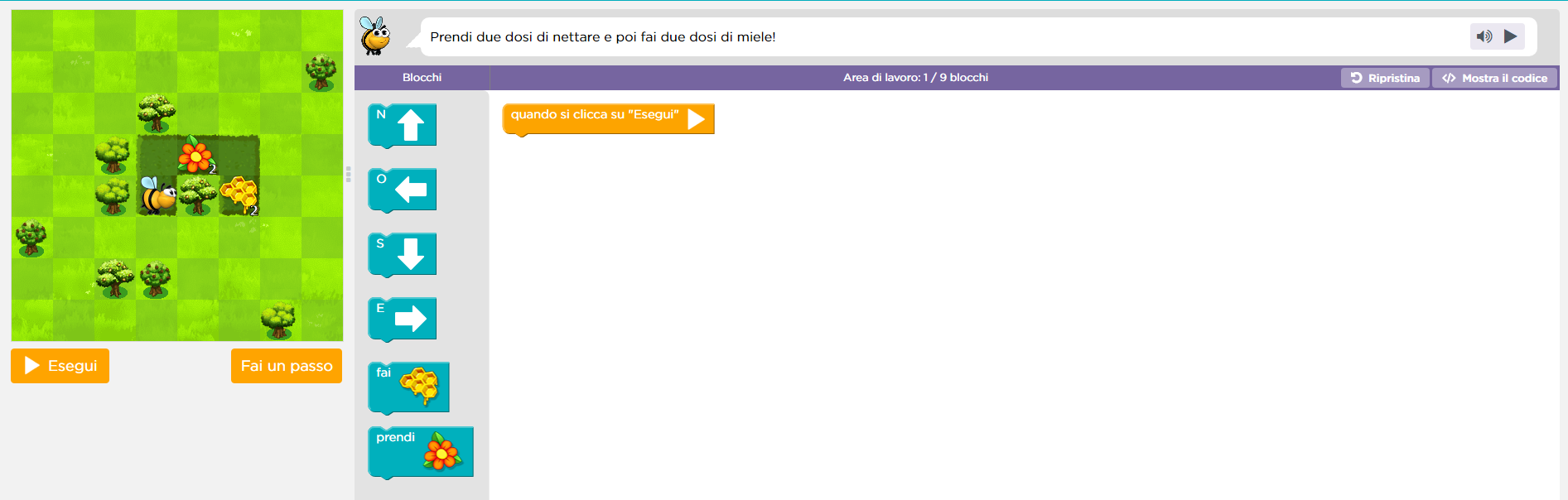 Robotic – Blue bot
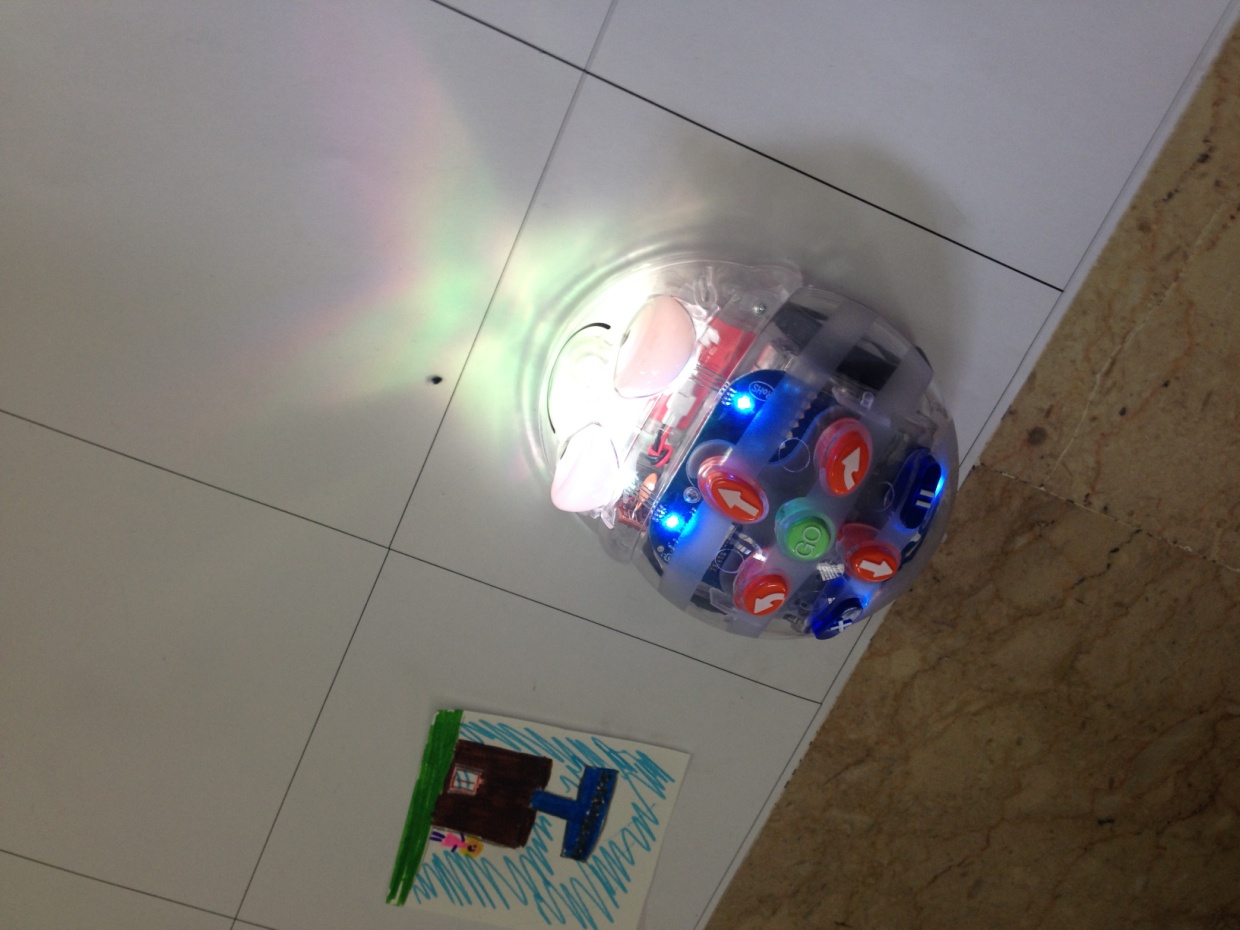 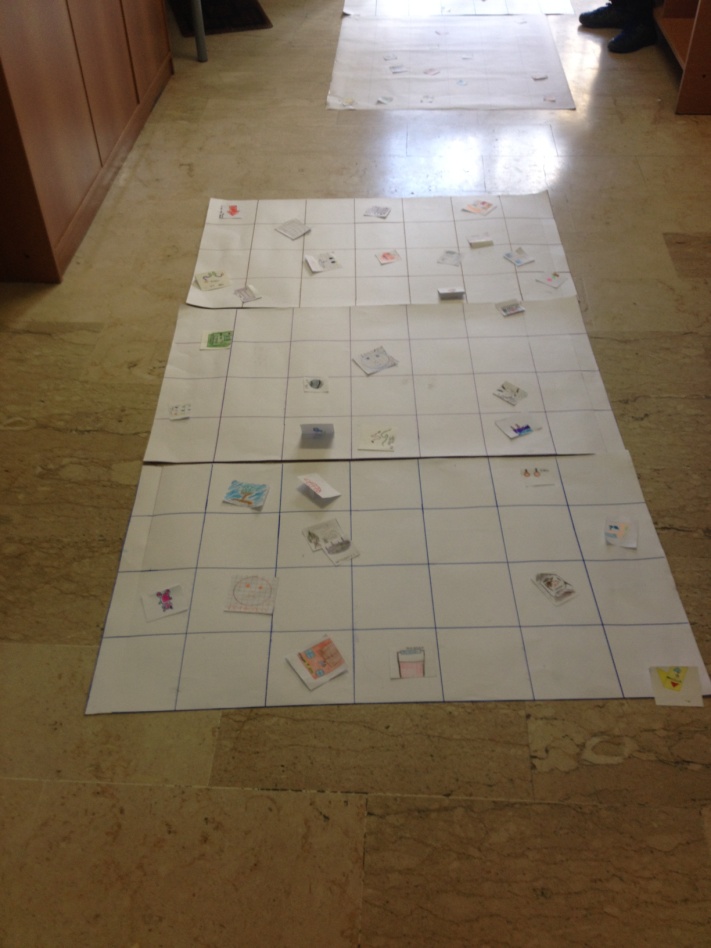 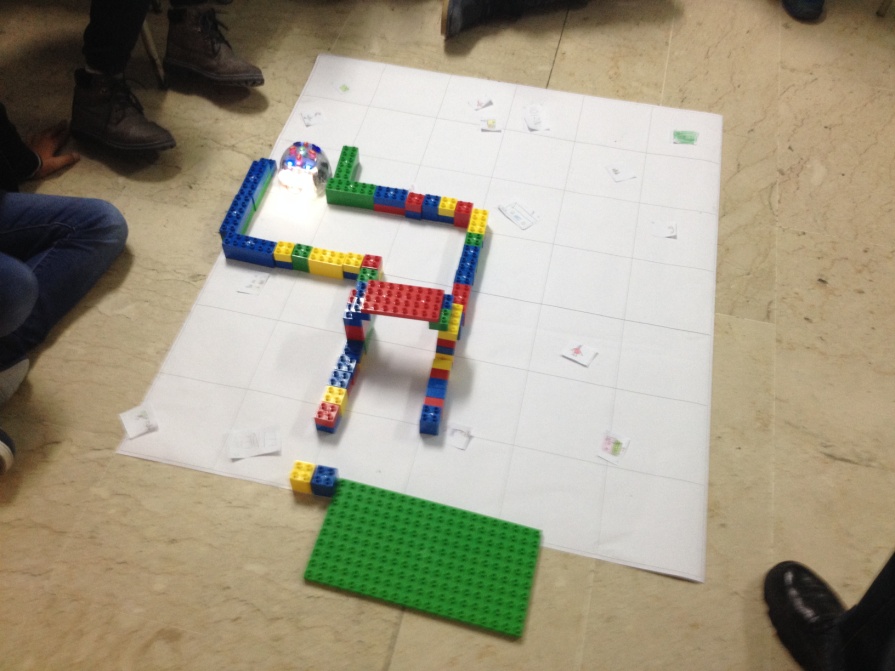 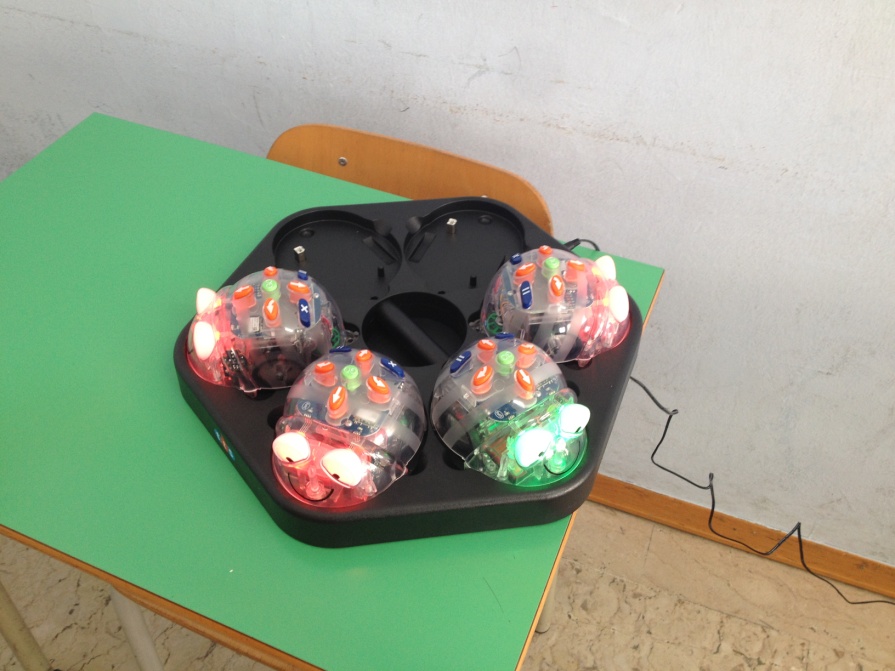 Thank you


                                                                 Rose Foti,
                                                                         Sicily